ECE 244Programming FundamentalsLec.25: Inheritance 4 Polymorphism
Ding Yuan
ECE Dept., University of Toronto
http://www.eecg.toronto.edu/~yuan
The problem
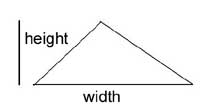 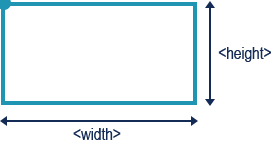 4 class Polygon {
  5 protected:
  6   int width, height;
  7 public:
  8   void set_values (int a, int b) { width=a; height=b; }
  9 };
 10
 11 class Rectangle: public Polygon{
 12 public:
 13   int area() { 
        return width*height; 
      }
 14 };
 15
 16 class Triangle: public Polygon{
 17 public:
 18   int area() {
        return width*height/2; 
      }
 19 };
21 int main () {
 22   Rectangle rect;
 23   Triangle trgl;
 24   Polygon * ppoly1 = &rect;
 25   Polygon * ppoly2 = &trgl;
 26   ppoly1->set_values (4,5);
 27   ppoly2->set_values (4,5);
 28   cout << rect.area() <<'\n';
 29   cout << trgl.area() <<'\n';
 30   return 0;
 31 }

But we can’t do this: ppoly1->area()
The problem (cont.)
What if you want to be able to invoke “area()” using a pointer to an object of base class



E.g., ppoly1->area() will invoke rect.area(), and ppoly2->area() will invoke trgl.area()
More generally, we want use a pointer to the base class object to invoke a function that is implemented in a derived class
You cannot do it using what we have learnt so far
22   Rectangle rect;
 23   Triangle trgl;
 24   Polygon * ppoly1 = &rect;
 25   Polygon * ppoly2 = &trgl;
Some real world examples
A network system can use different protocols


  
Server fails frequently in data centers; you may have different policies to handle the failure
void connect (Sender *sender) {
  sender->send (..); 
  // Which send() is invoked depends on
  // the actual type of sender
}
Sender
TCP_Sender
UDP_Sender
Other..
Policy
nv = policy->chooseNewServer(..);
Choose a new server from the same rack
Choose a new server from a different rack
Other..
Data center
Solution: virtual functions
If a function is declared as virtual in base class A, and redefined in derived class B, then a call made via a pointer, which is declared as A* type but actually points to an obj. of type B, will cause the function defined in B being invoked
4 class Polygon {
  5 protected:
  6   int width, height;
  7 public:
  8   void set_values (int a, int b) { width=a; height=b; }
  9   virtual int area() { return 0; }
 10 };
 11
 12 class Rectangle: public Polygon {
 13 public:
 14   int area() { return width*height; }
 15 };
 16
 17 class Triangle: public Polygon {
 18 public:
 19   int area() { return width*height/2; }
 20 };
Rectangle rect;
Triangle trgl;
Polygon * ppoly1 = &rect;
Polygon * ppoly2 = &trgl;
ppoly1->set_values(4,5);
ppoly2->set_values(4,5);
cout<<ppoly1->area(); // 20
cout<<ppoly2->area(); // 10
What if we remove the “virtual” keyword from line 9?
Polymorphism
A class that declares or inherits a virtual function is called a polymorphic class
Both Rectangle and Triangle are polymorphic classes of Polygon
Both TCP_Sender and UDP_Sender are polymorphic classes of Sender
Virtual functions: more details
The decision as to which inherited function to call is made at runtime when the function is invoked (rather than at compile time) depending on the type of the target object
This feature is also called late binding
The virtual function in Base class is like a “dummy” or “placeholder” declaration of the function
You cannot declare a member variable as virtual
Only functions
Pure virtual functions
If we never intended to use “Polygon” to create objects (i.e., we use the base only to derive classes), then we do not fill dummy function definition




A class that contains at least one pure virtual function is called an abstract class
Also called an interface
You cannot instantiate an object of an abstract class
4 class Polygon {
  5 protected:
  6   int width, height;
  7 public:
  8   void set_values (int a, int b) { width=a; height=b; }
  9   virtual int area() = 0; // Pure virtual function
 10 };
But there is no free lunch
At runtime, a call to a virtual function is no longer a simple jump
Needs to figure out the call target
Performance penalty: more expensive than a normal call
Implementation: vtable (virtual method table)
vtable
For every class, there is a table that maps each virtual function to the most-derived function target
Each object has a pointer to the vtable of its type
Rectangle rect;
int Polygon::area() { 
  return 0; 
}

int Rectangle::area() { 
  return width*height;
}

int Triangle::area() { 
 return width*height/2; 
}
Polygon *p = &rect;
p->area();
Polygon vtable
area()
Rectangle vtable
area()
Triangle vtable
area()
Overhead
On C++, this overhead is 6-13% compared w/software using only non-virtual function calls
Also prevent compilers from other optimizations, e.g., function inlining
Modern systems use frameworks, tend to make things worse
Just-In-Time compiler can use inline caching to reduce this overhead